An Introduction to NORD
Massachusetts RDAC Meeting  
Annissa Reed- State Policy Manager, Eastern Region
December 9th, 2021
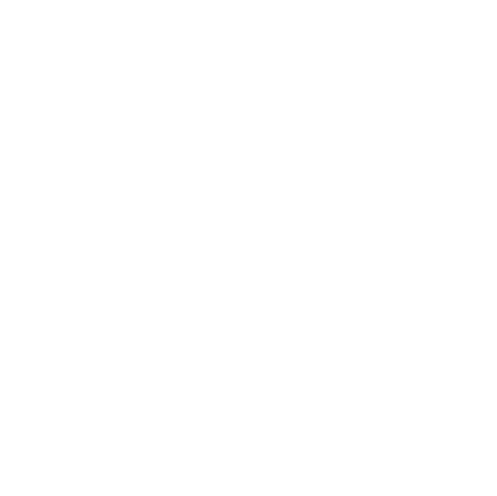 OUR STAKEHOLDERS
PATIENTS & FAMILIES
PATIENT ORGANIZATIONS
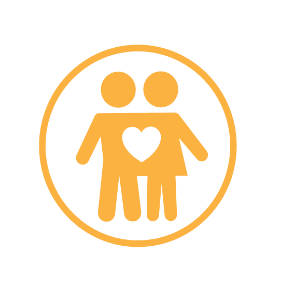 Undiagnosed
Newly Diagnosed
Caregivers
Research Foundations
Disease-Specific Advocacy Organizations
Support Groups
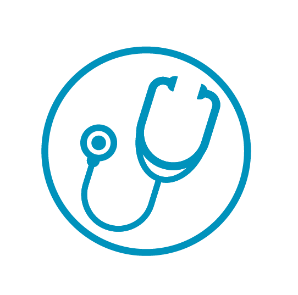 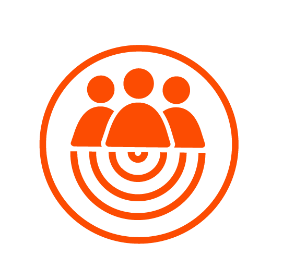 MEDICAL PROFESSIONALS
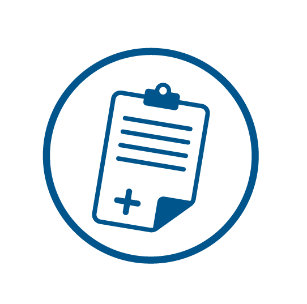 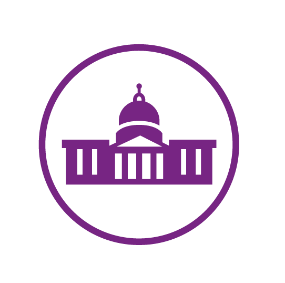 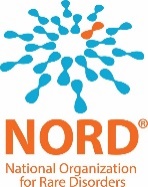 REGULATORS
Food and Drug Administration (FDA)
National Institutes of Health (NIH)
Centers for Medicaid and Medicare (CMS)
Social Security Administration (SSA)
INDUSTRY
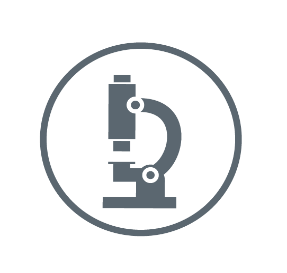 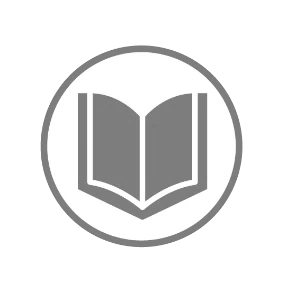 Biotechnology
Pharmaceutical
Research Organizations
Service Providers
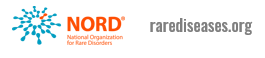 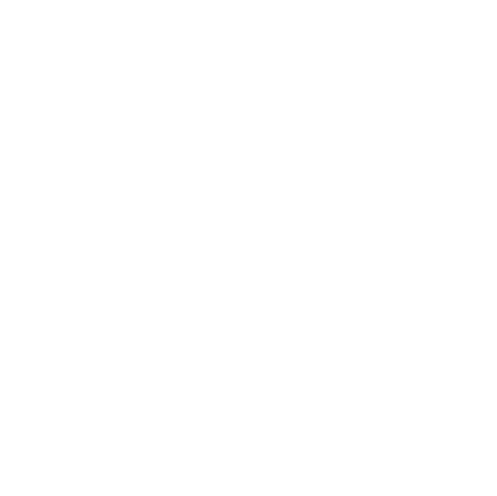 MEMBERSHIP ORGANIZATIONS
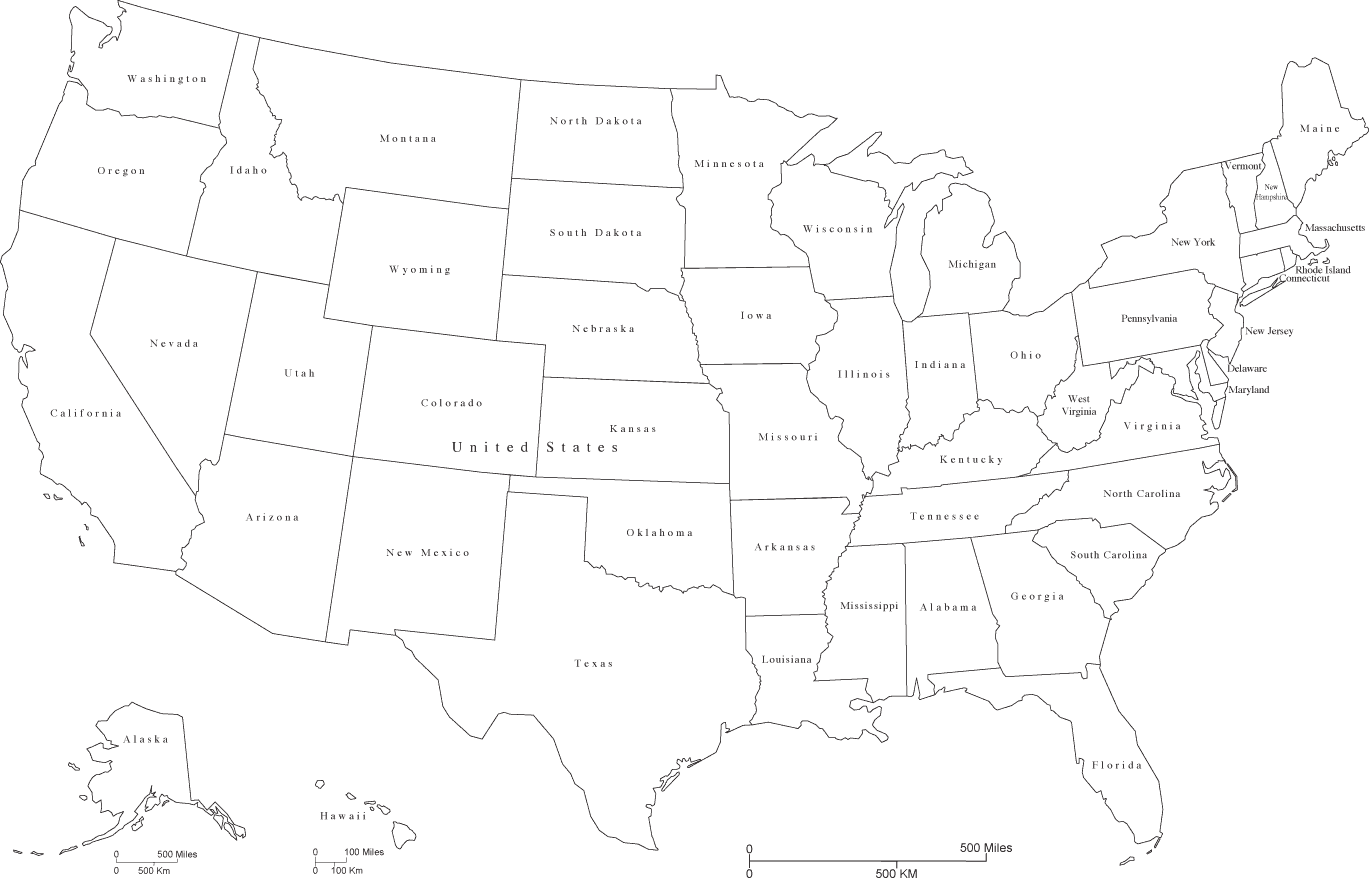 3
4
8
5
1
26
1
7
15
3
8
18
1
12
1
20
16
4
2
27
10
5
330 Members
1,200 PAGs
7,000 Rare Diseases
1
3
5
11
1
1
7
4
3
3
1
7
11
1
1
1
14
1
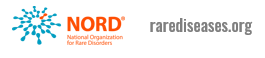 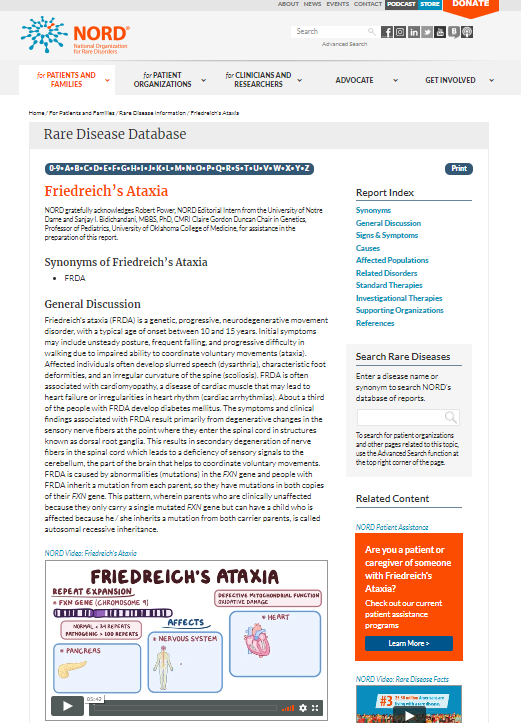 RARE DISEASE DATABASE
Rare Disease Database
1,300+ reports
Integrated videos

In 2021
Updated reports: 44
New reports added: 9
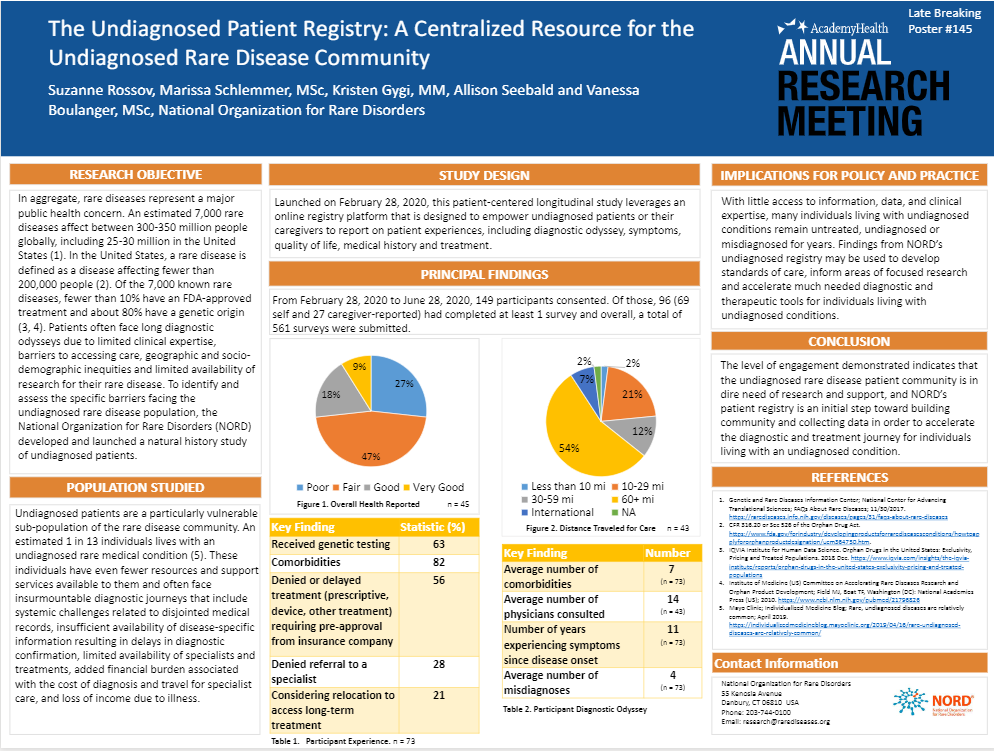 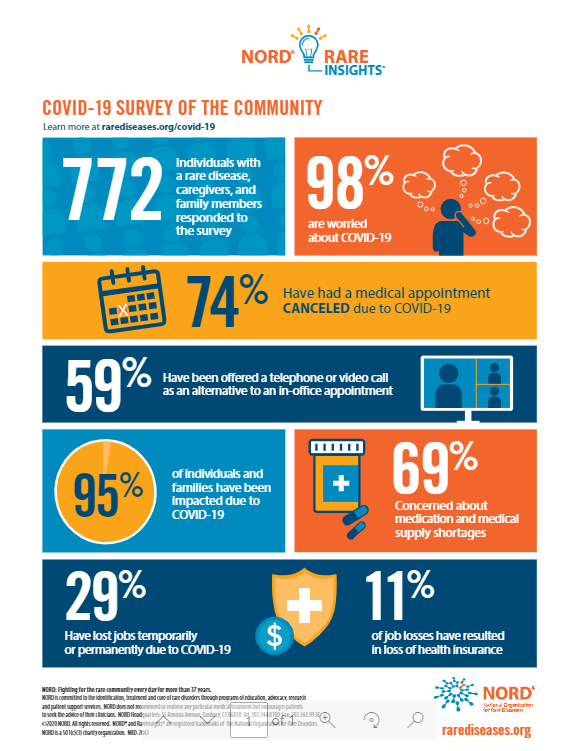 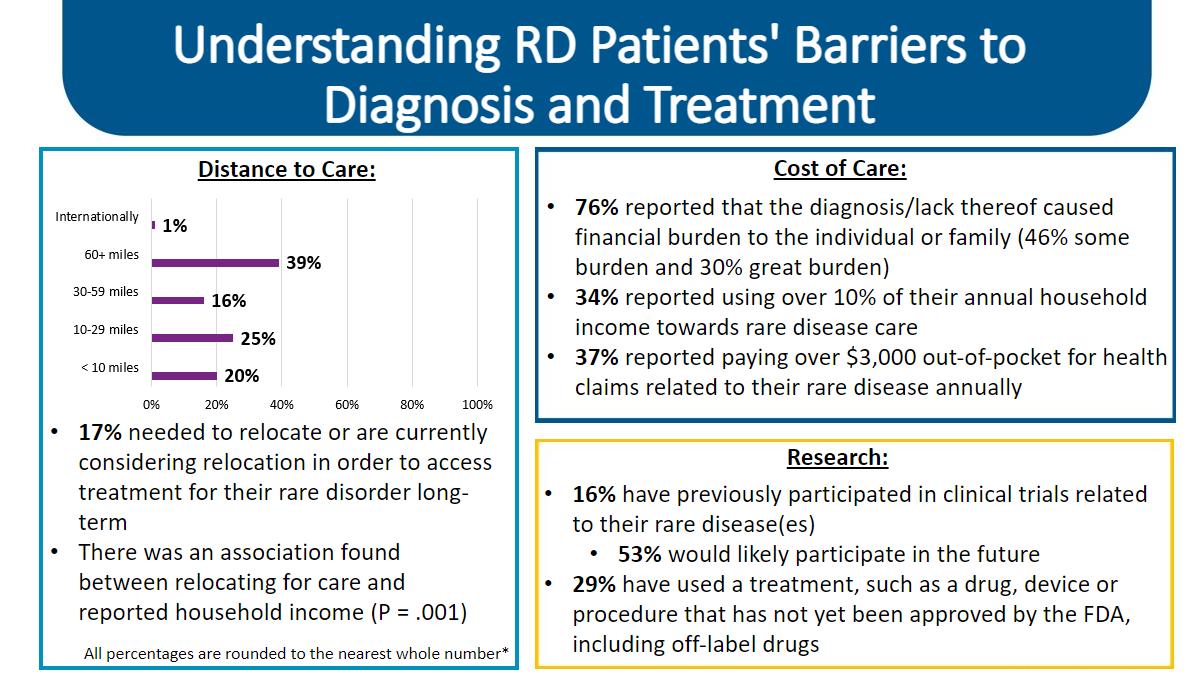 NORD Patient Assistance Programs
https://rarediseases.org 	or	800.999.6673
NORD is well-recognized and universally regarded as the expert in navigating the complex rare disease landscape.
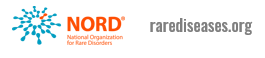 rarediseases.org
7
Patient Services Impact
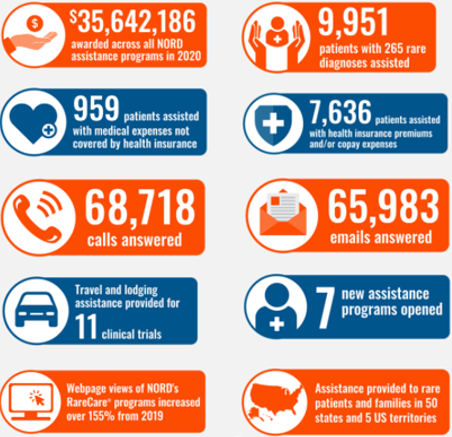 Dedicated Patient Services and Information Services Team

Communication Center:
Mon-Thurs 8:30am-7:00pm
Fri 8:30am-6:00pm EST
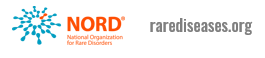 rarediseases.org
8
PROJECT RDAC
GOAL: Optimize existing rare disease advisory councils (RDACs) and increase the number of RDACs across the country
Organize diverse coalitions of rare disease community stakeholders in support of establishing new RDACs 
Create opportunities for existing RDACs to collaborate with each other 
Develop resources to guide RDACs at every step of the process:
Model Language
Webinars/Workshops
Toolkits
Legislator Engagement
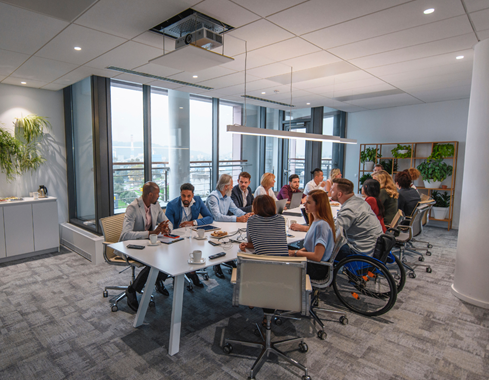 9
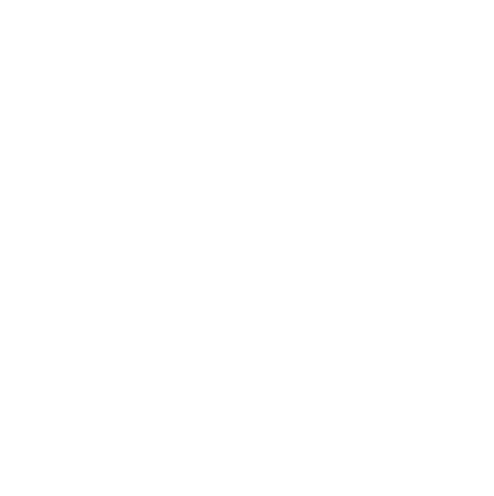 RARE DISEASE ADVISORY COUNCILS
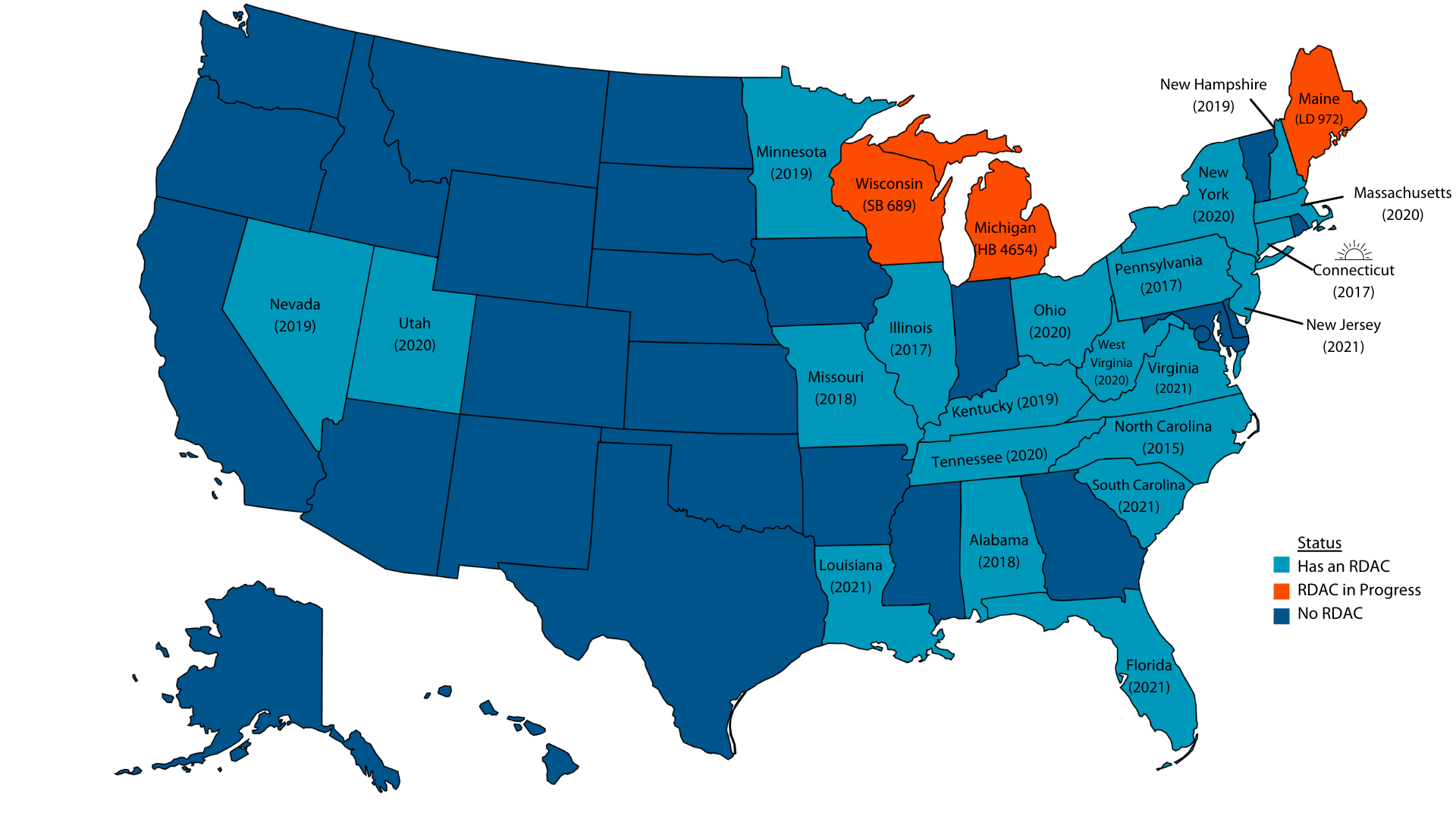 Since the launch of Project RDAC: 
7 states have passed RDAC legislation into law (OH, MA, VA, FL, LA, NJ, SC)
3 states have pending RDAC legislation (ME, MI, and WI) 
8 states had active RDAC engagement (CA, TX, GA, MD, MS, AR, IN, WA)
21 states have passed RDAC legislation!
6
LIFECYCLE OF AN RDAC
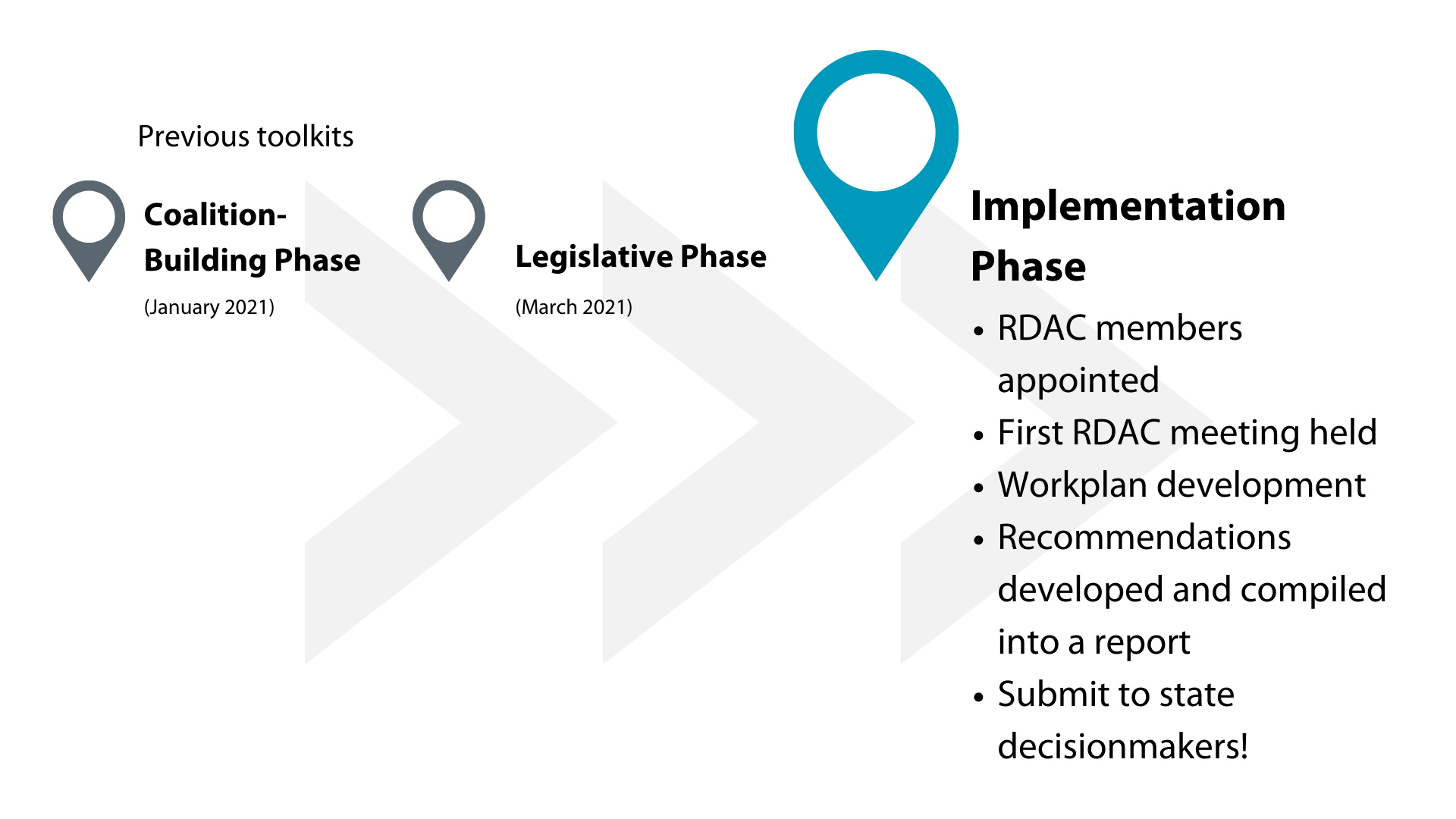 Access toolkits at: https://rarediseases.org/projectrdac/
5
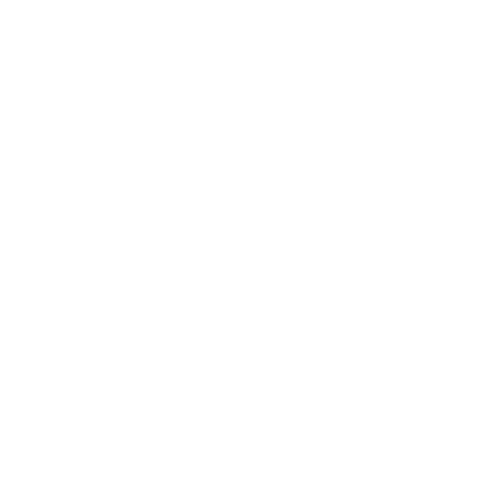 OPERATIONALIZING THE RDAC AS THE CHAIR/VICE-CHAIR
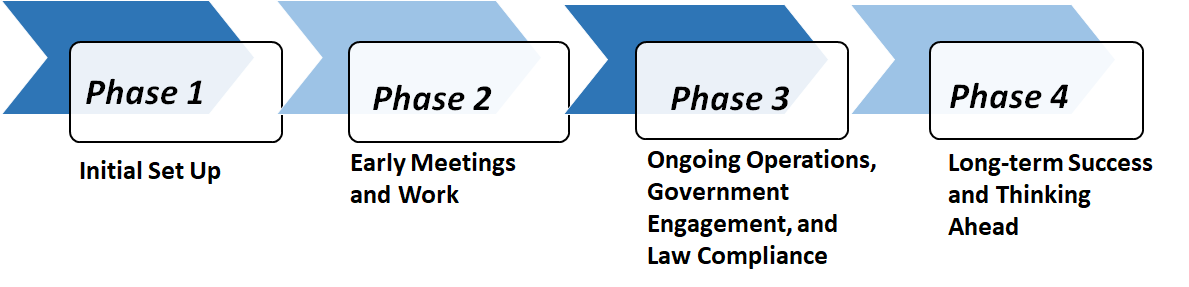 6
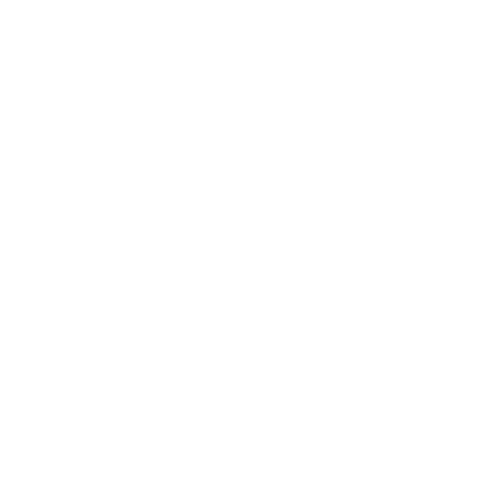 NORD RDAC RESOURCES
Examples of resources contained in the implementation toolkit:
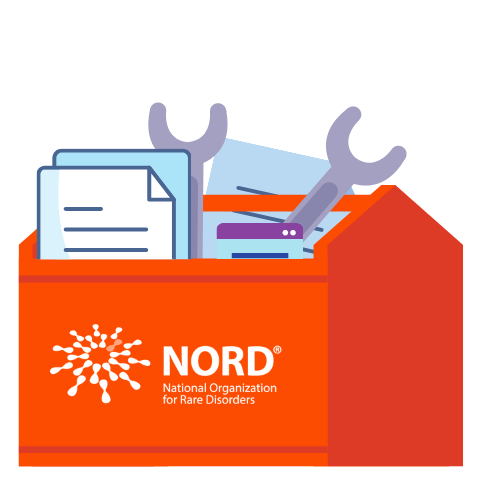 Criteria for a strong application process
Sample email to advertise open RDAC positions
Sample agenda for first meeting
Template slides on rare diseases
Criteria for a strong website
Template social media posts
Sample email to invite a guest speaker
Sample presentation for legislators
Letter from an RDAC to state agencies
7
HOW TO REQUEST THE TOOLKIT
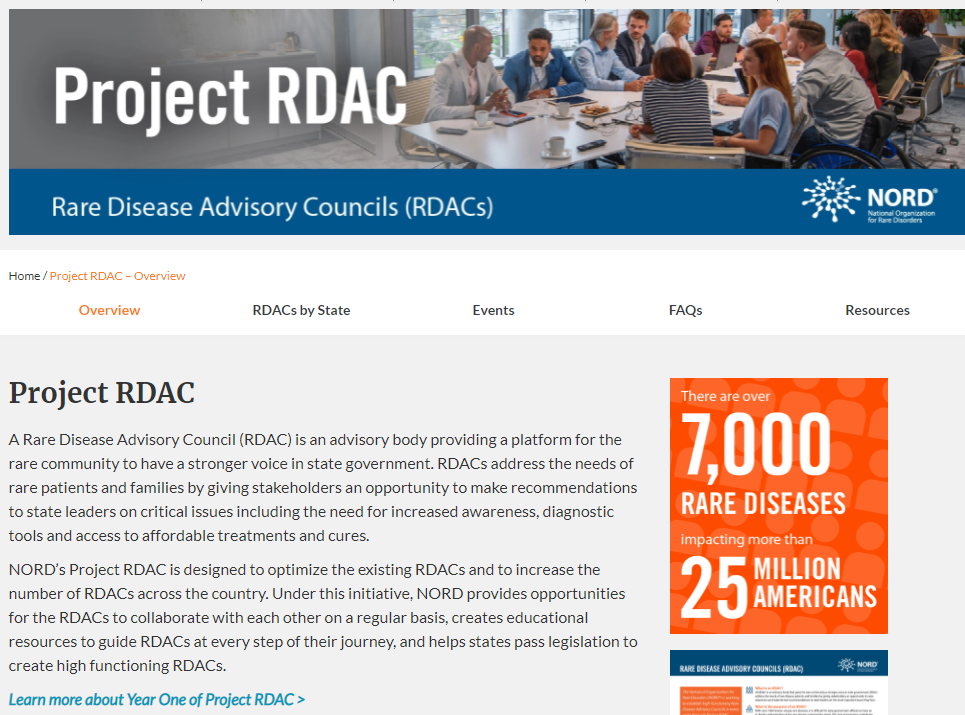 VISIT THE PROJECT RDAC WEBSITE
rarediseases.org/projectrdac
14